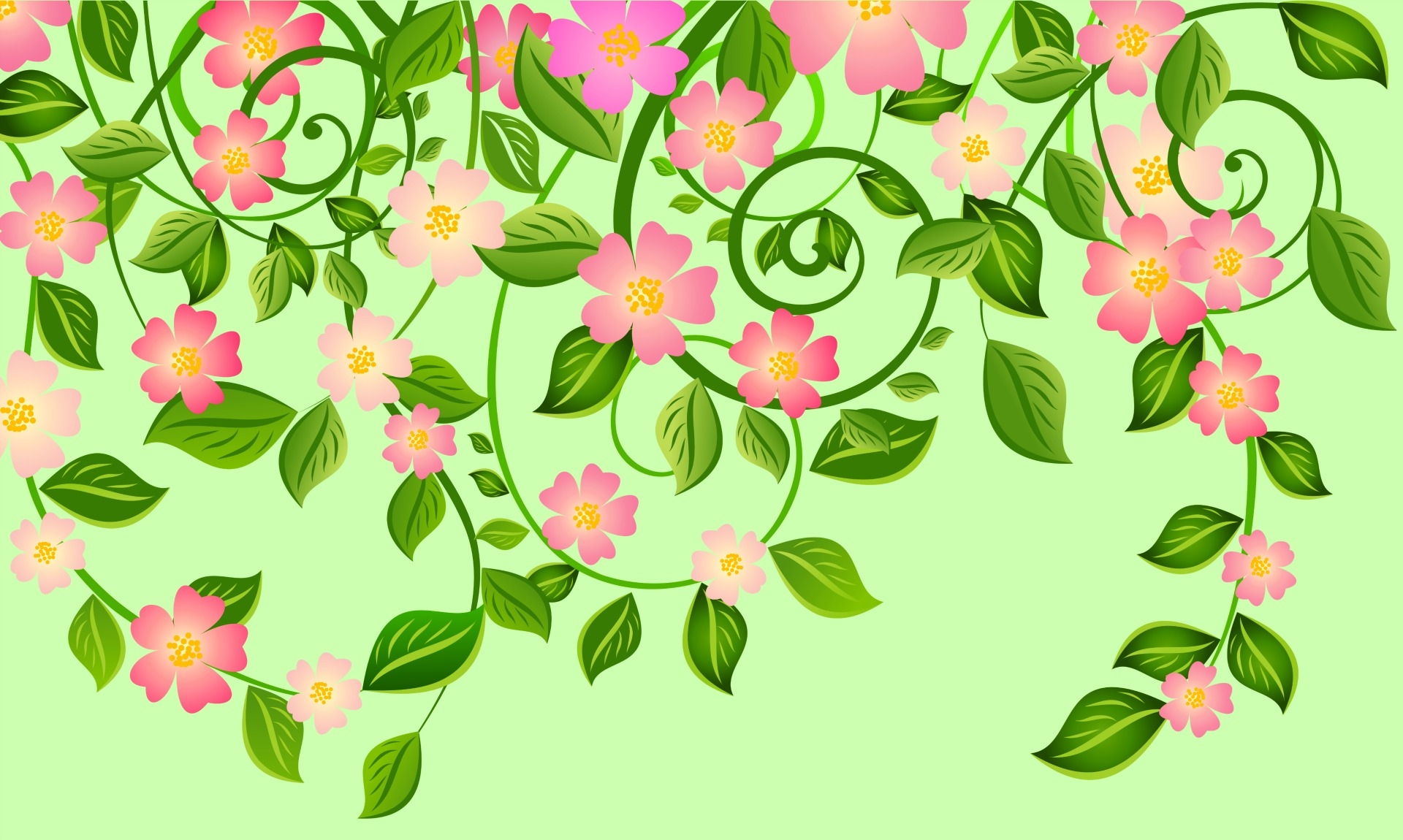 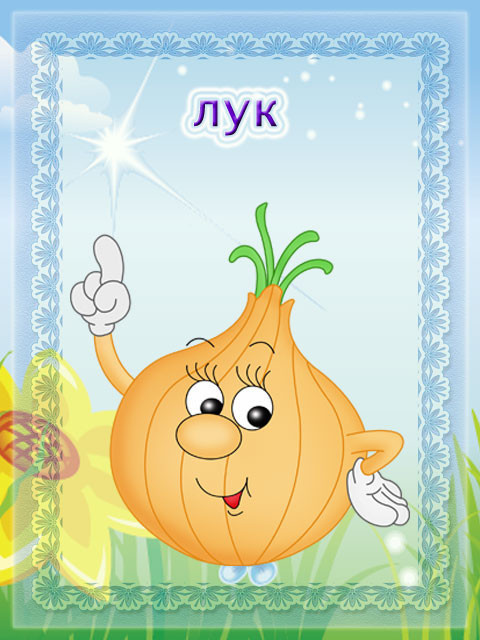 Как мы лучок растили.
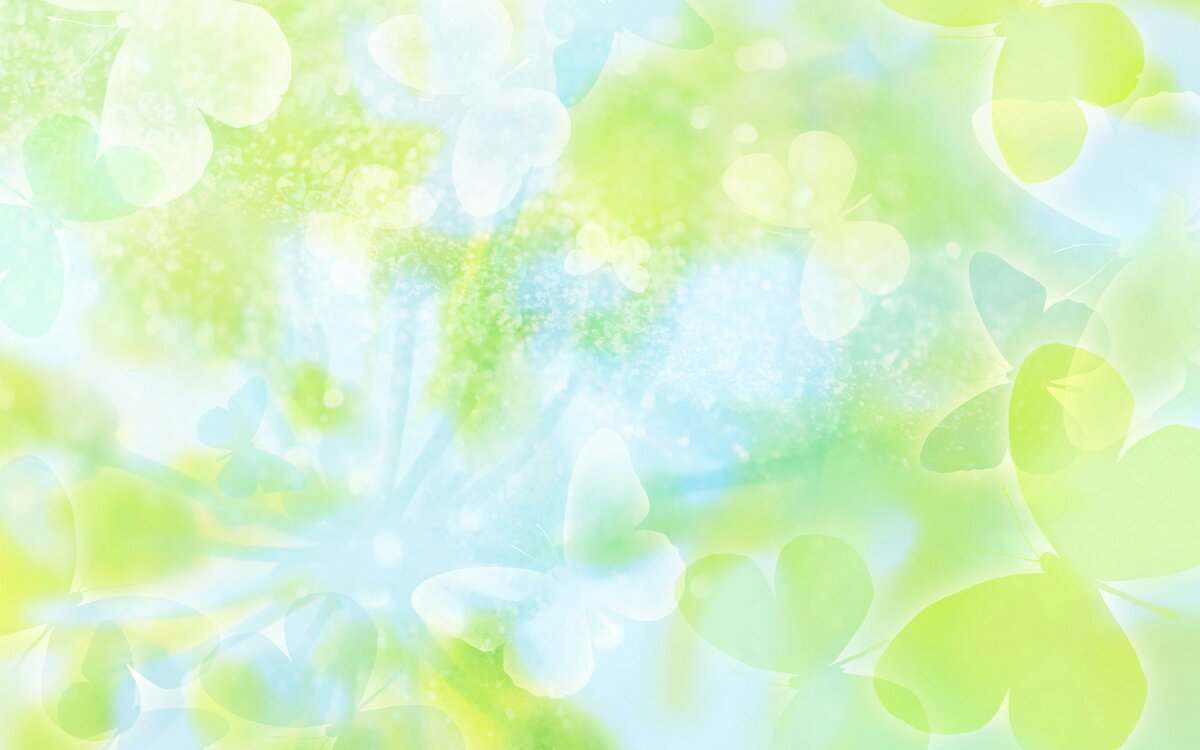 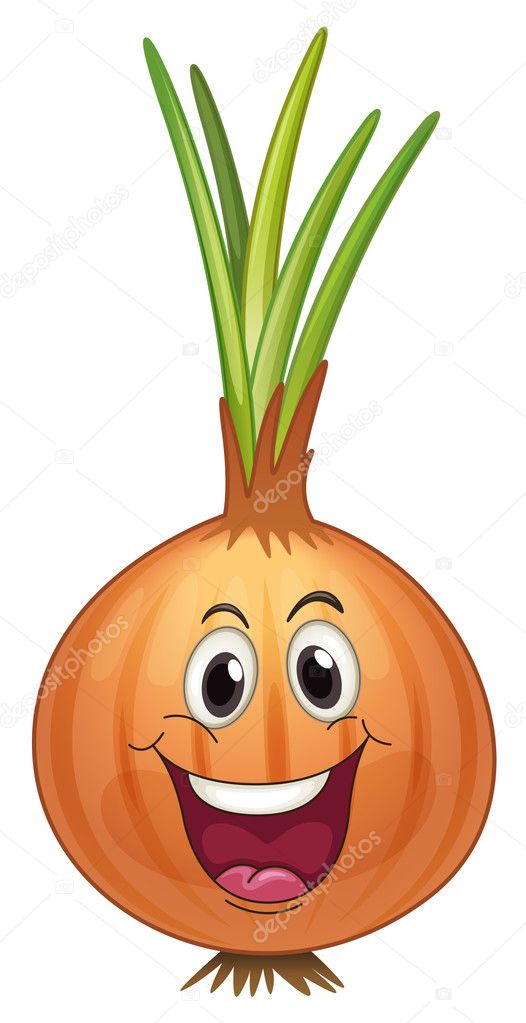 У меня есть друг,Он – от семи недуг!Это - вкусный и полезный,Желто - золотистый лук!
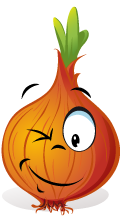 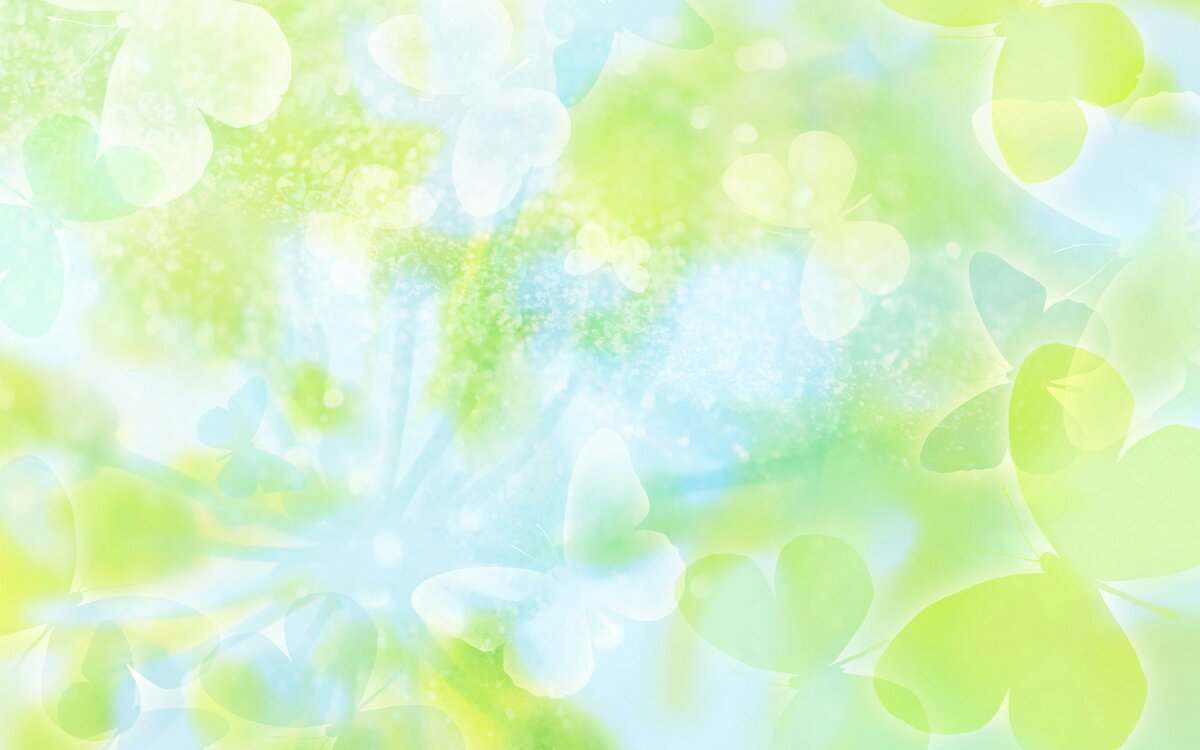 Когда за окном тает снег, а до первой зеленой травки еще долго, 
так приятно увидеть прямо в группе, в уголке природы свежую зелень!
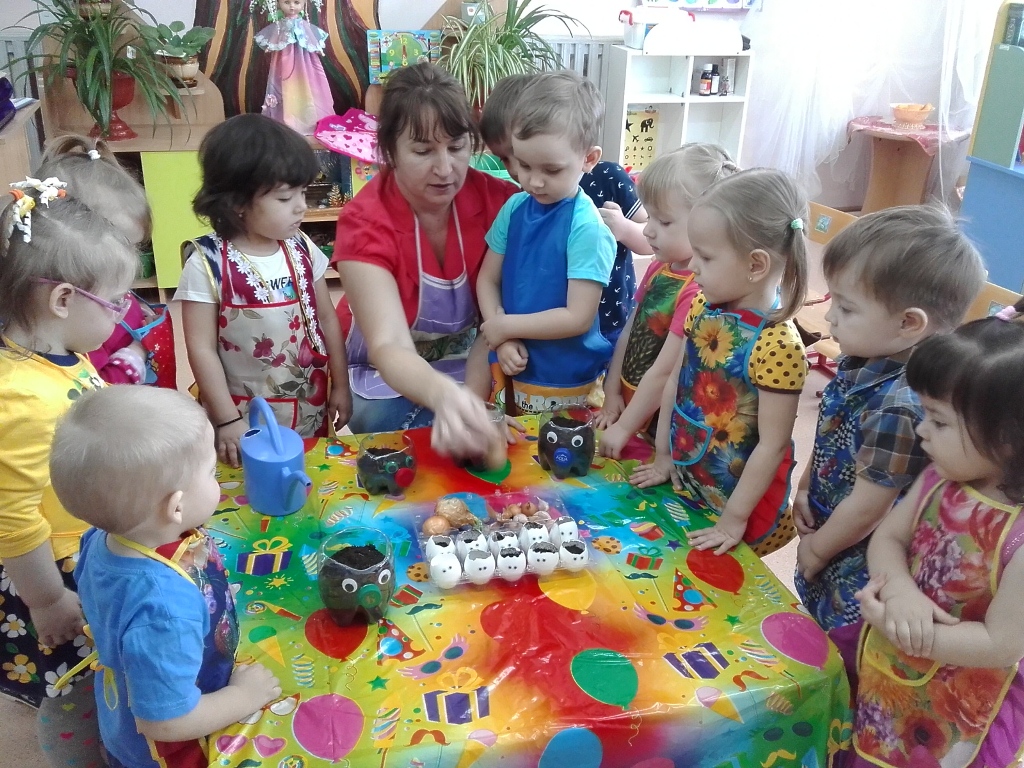 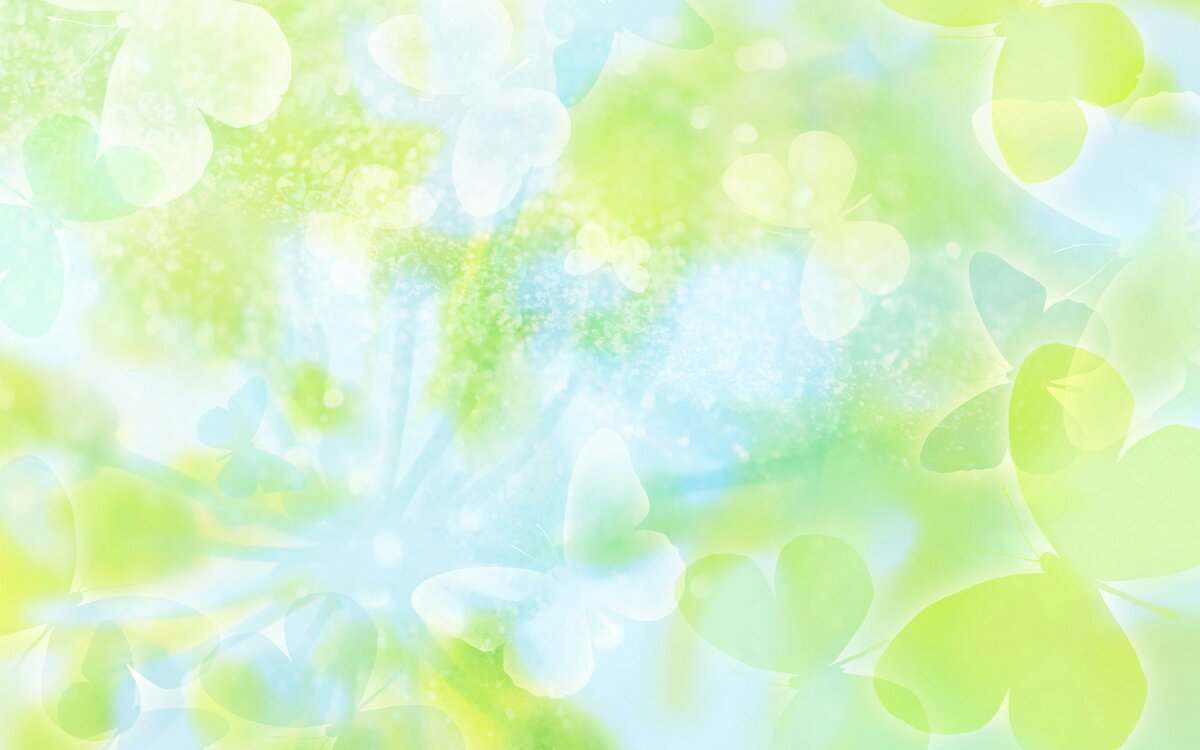 Огород в группе является очень интересным занятием, особенно ранней весной, когда хочется не только отведать свежие дары природы, но и посмотреть на цвета зелени.
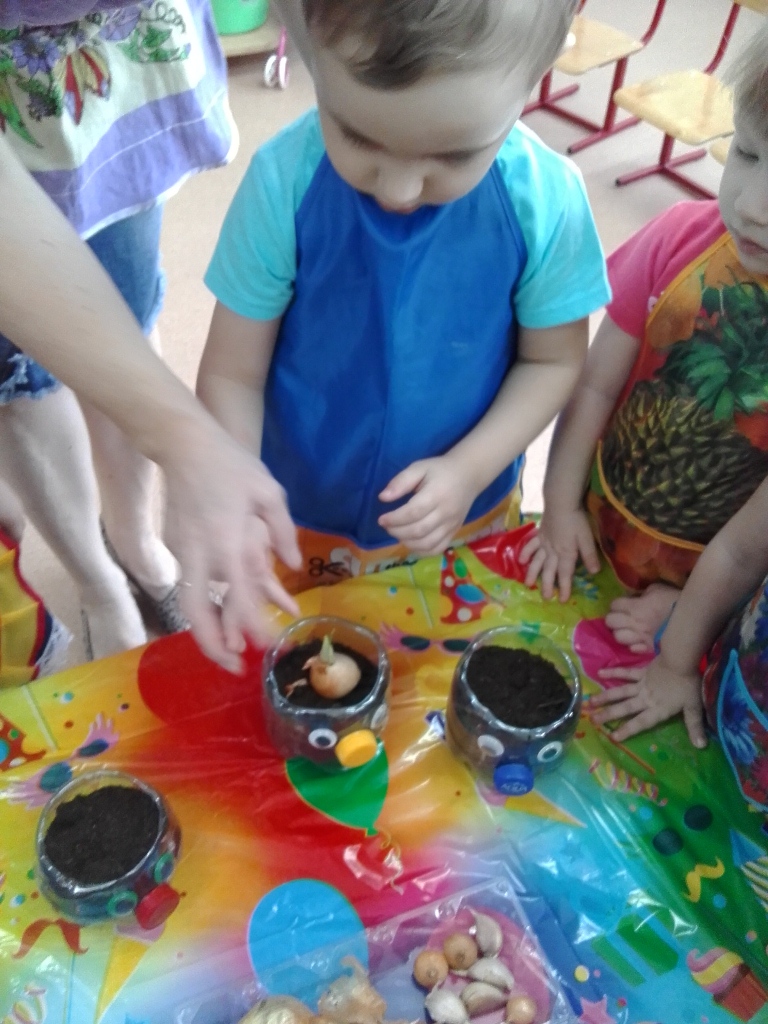 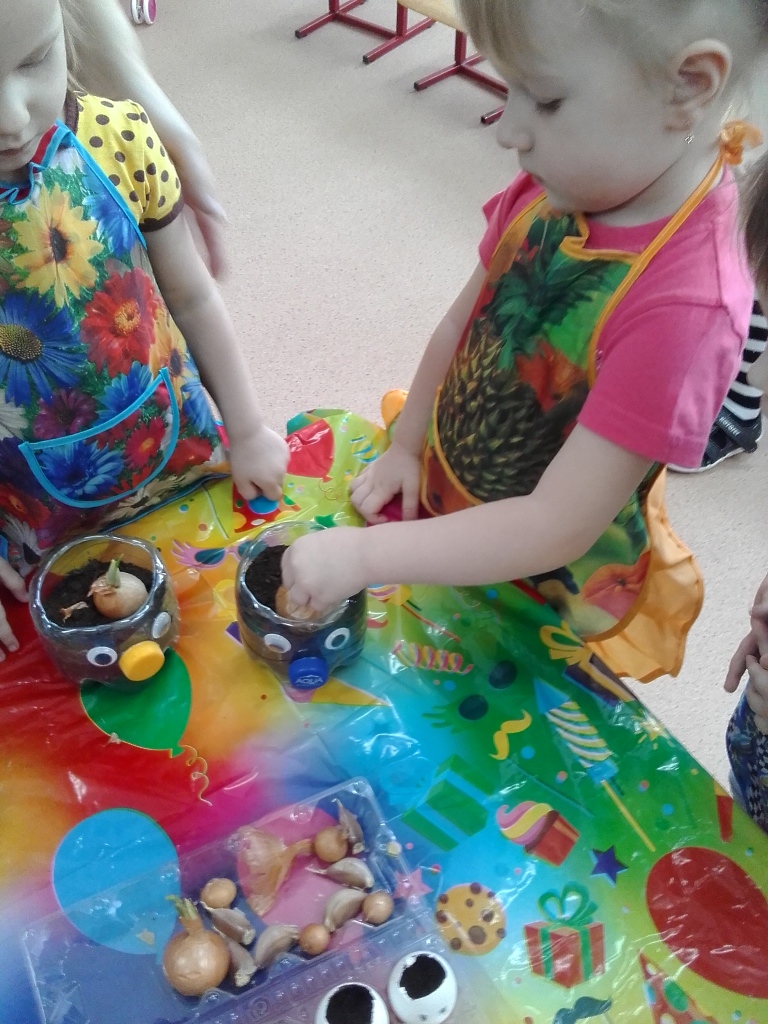 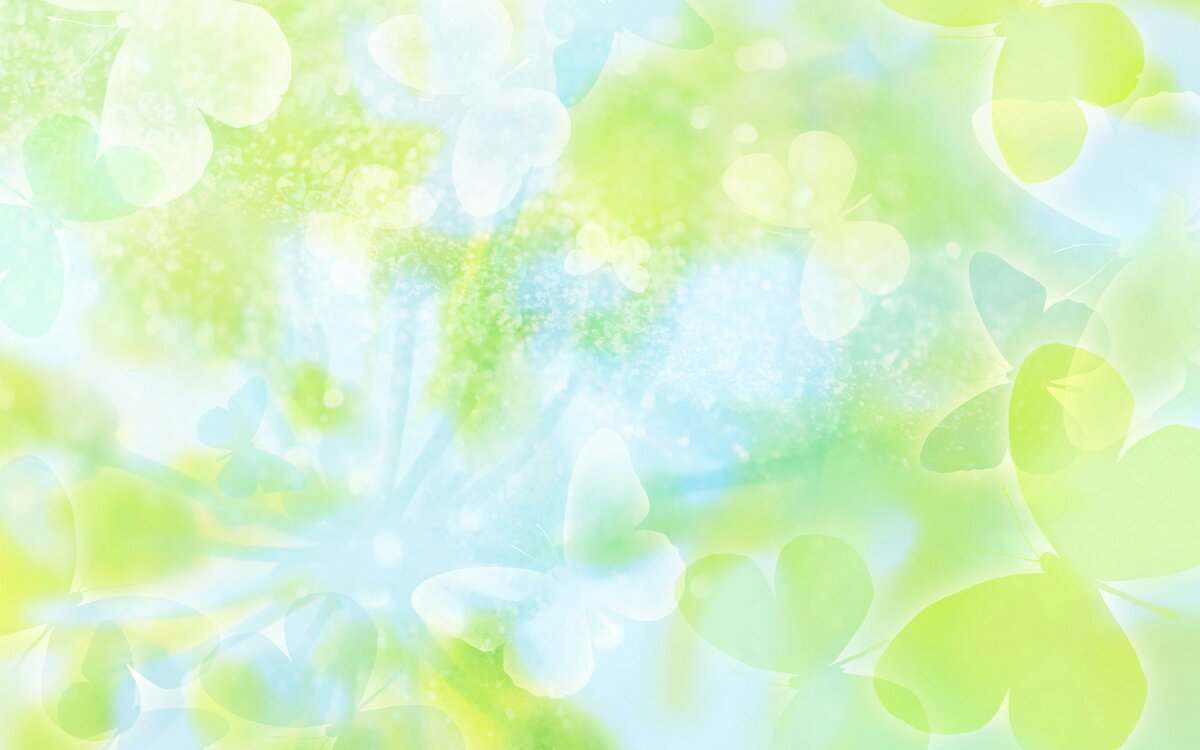 И нет ничего приятнее, когда первая зелень поспевает прямо у детей на глазах.
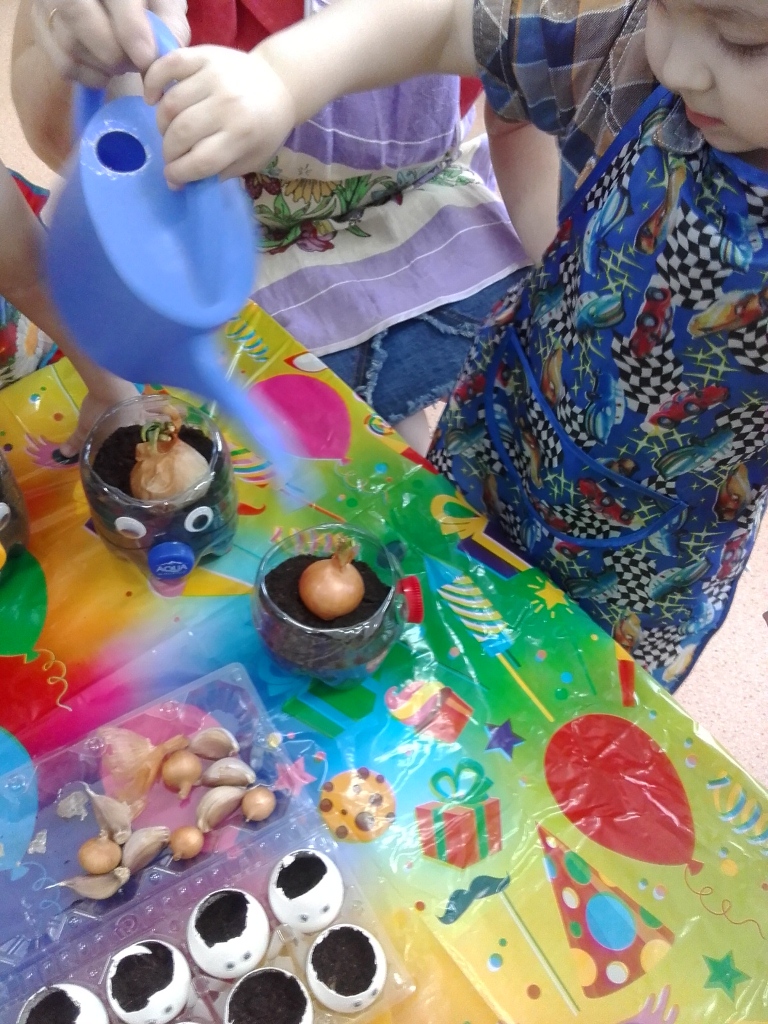 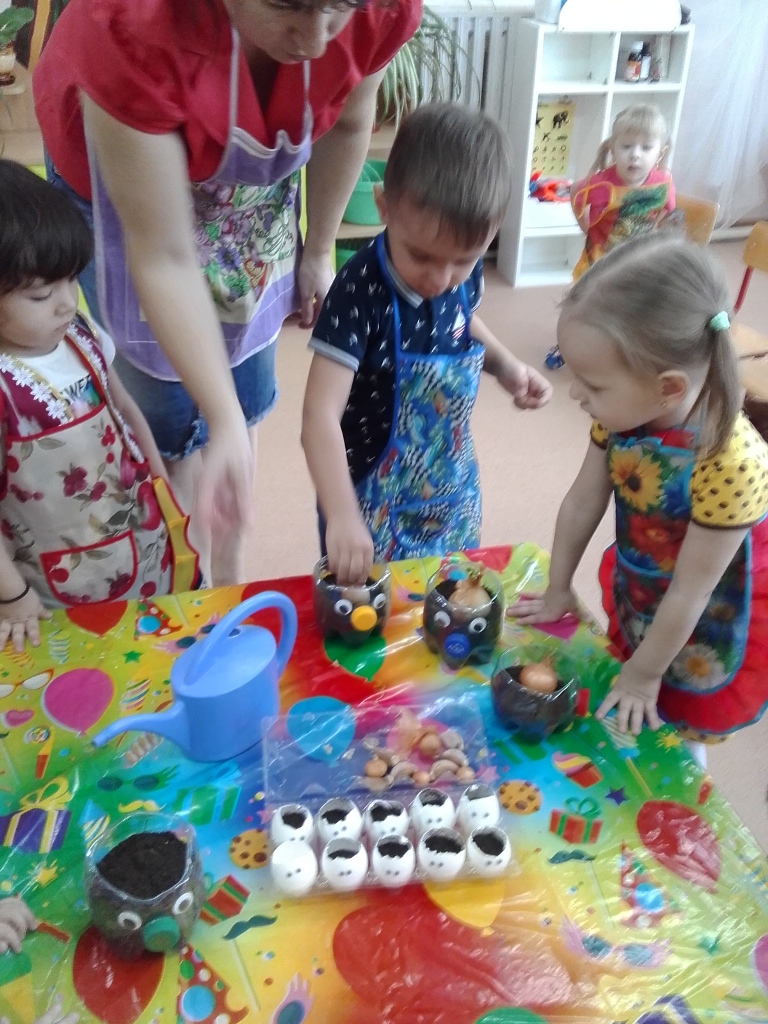 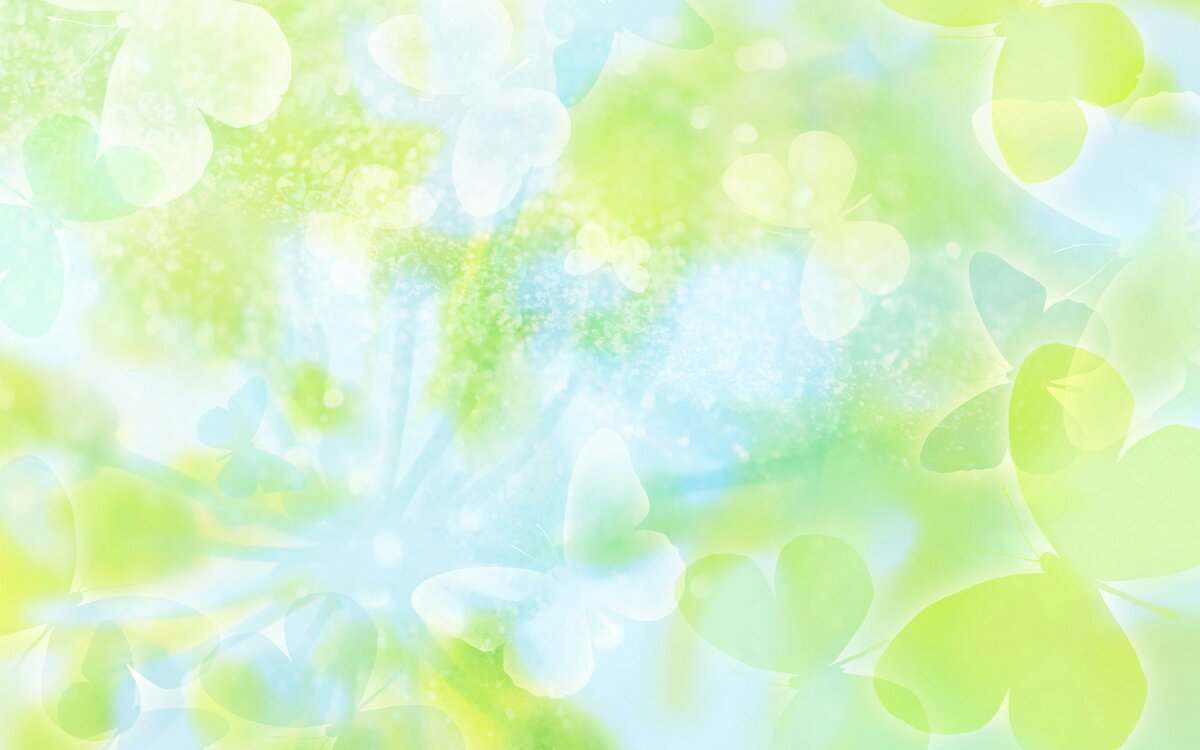 Мы с ребятами решили, что вырастить зеленые перья лука будет нам по силам.
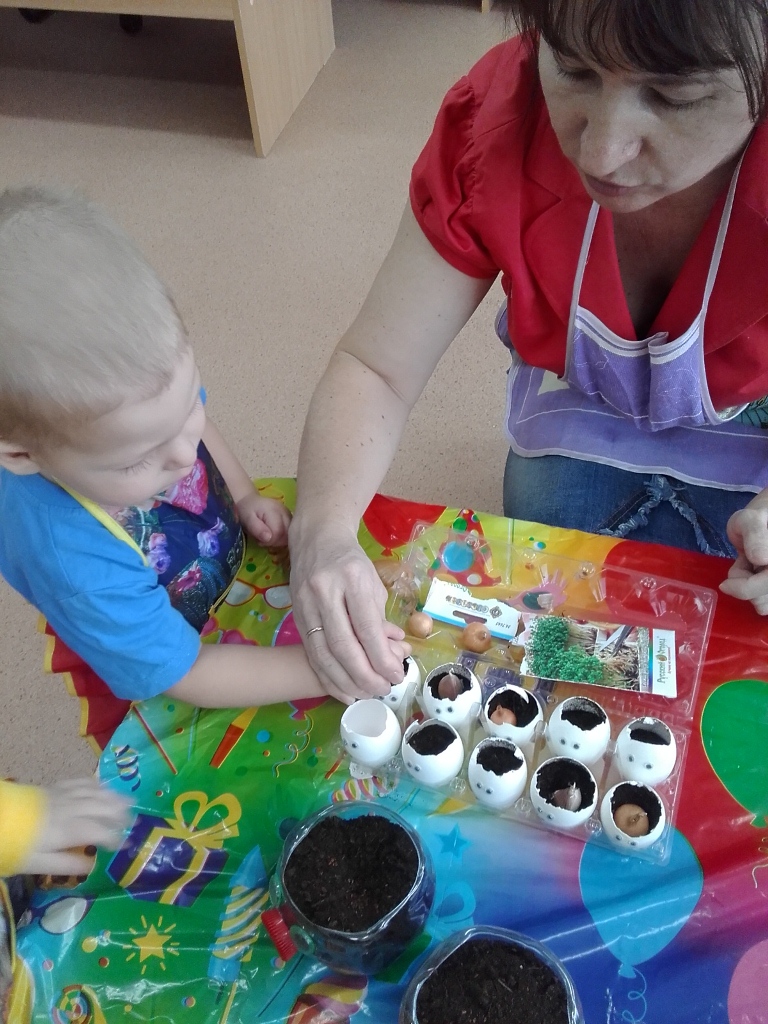 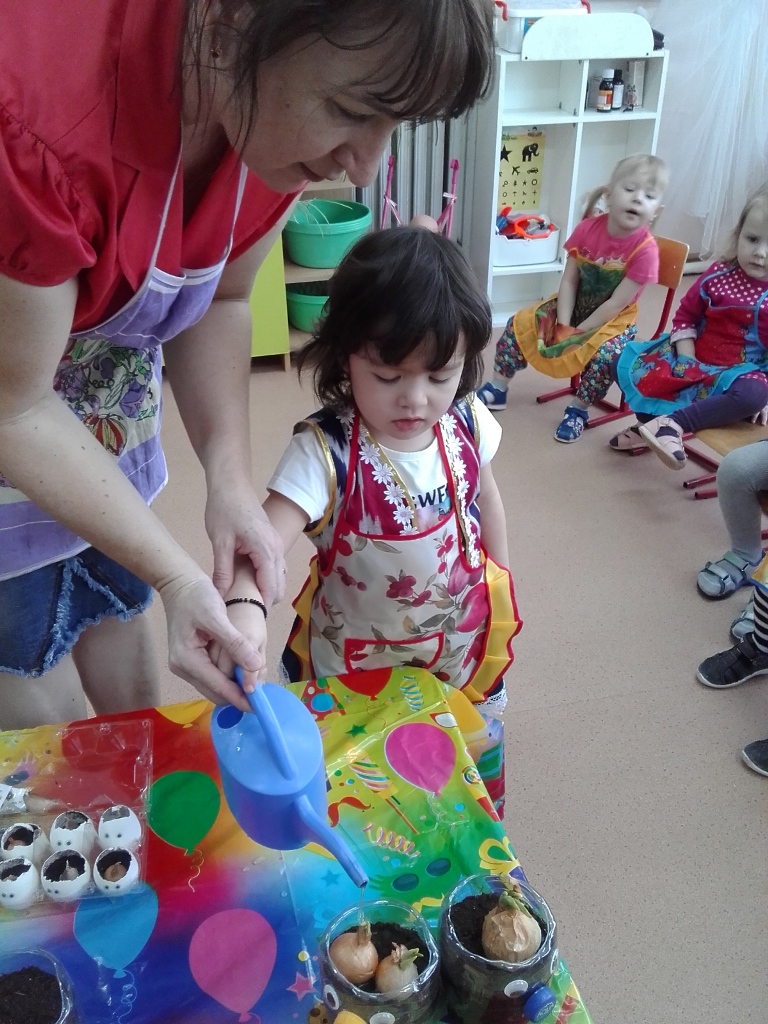 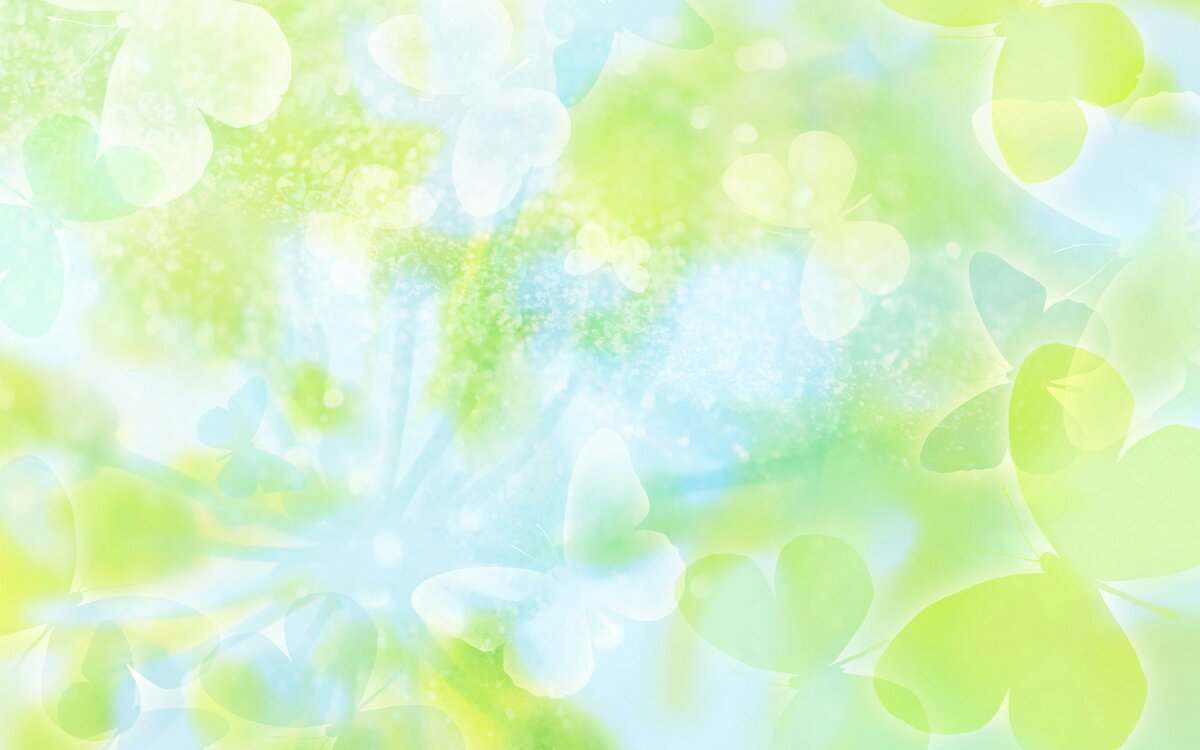 Для этого мы взяли землю для овощей и совочками наложили в подготовленные ёмкости. Хорошо, старательно, аккуратно, полили. С интересом, рассмотрели луковицы. Воспитатель показала ребятам корешки и шейку лука. Все малыши старательно с желанием посадить лук.
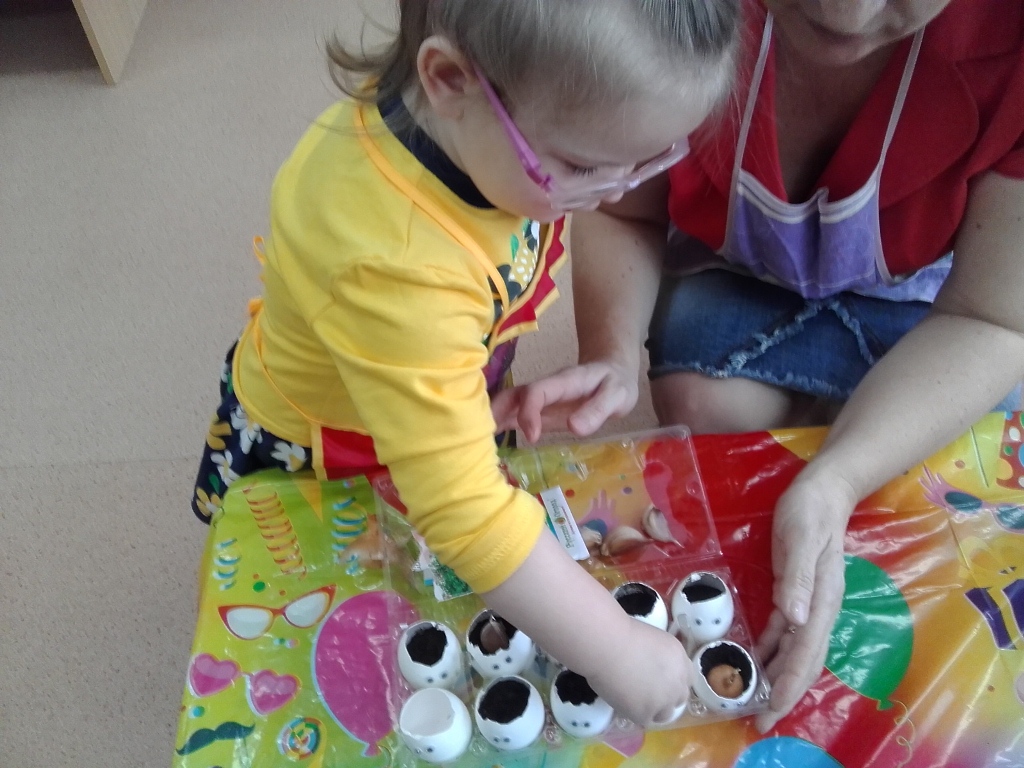 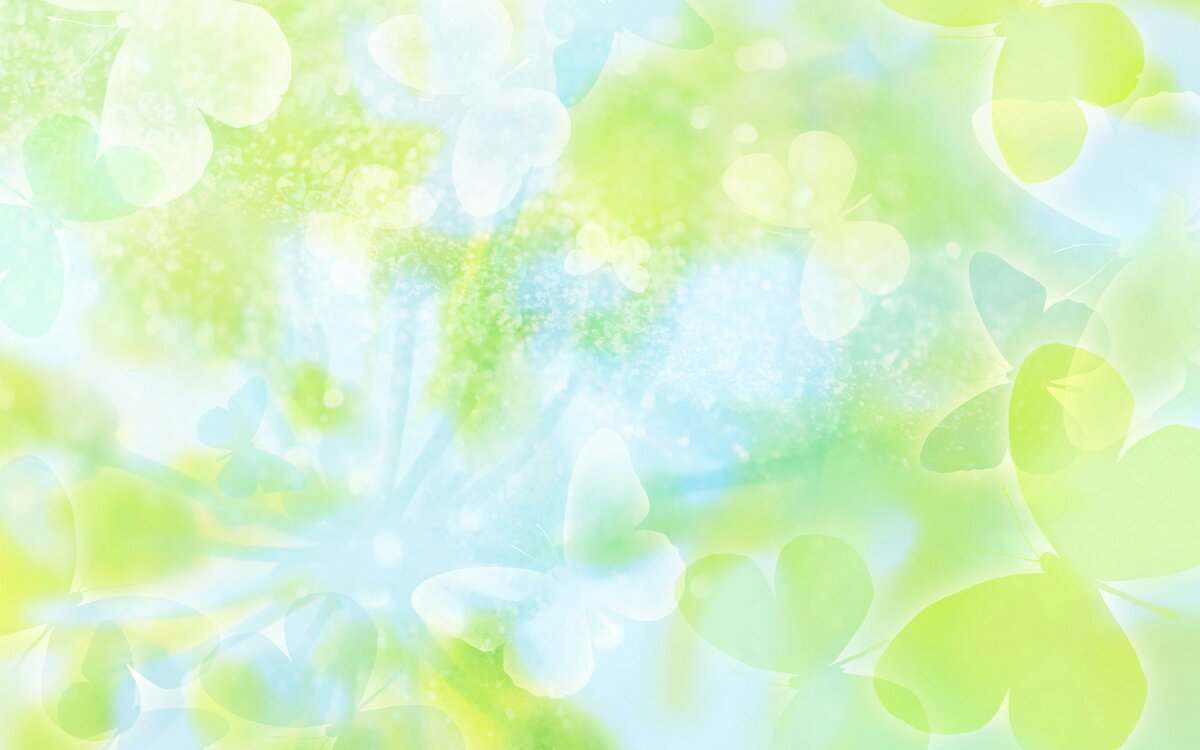 Влияние окружающего мира на развитие ребёнка огромно. Знакомство с бесконечными, постоянно изменяющимися явлениями начинается с первых лет жизни малыша. Явления и объекты природы привлекают детей красотой, яркостью красок, разнообразием.
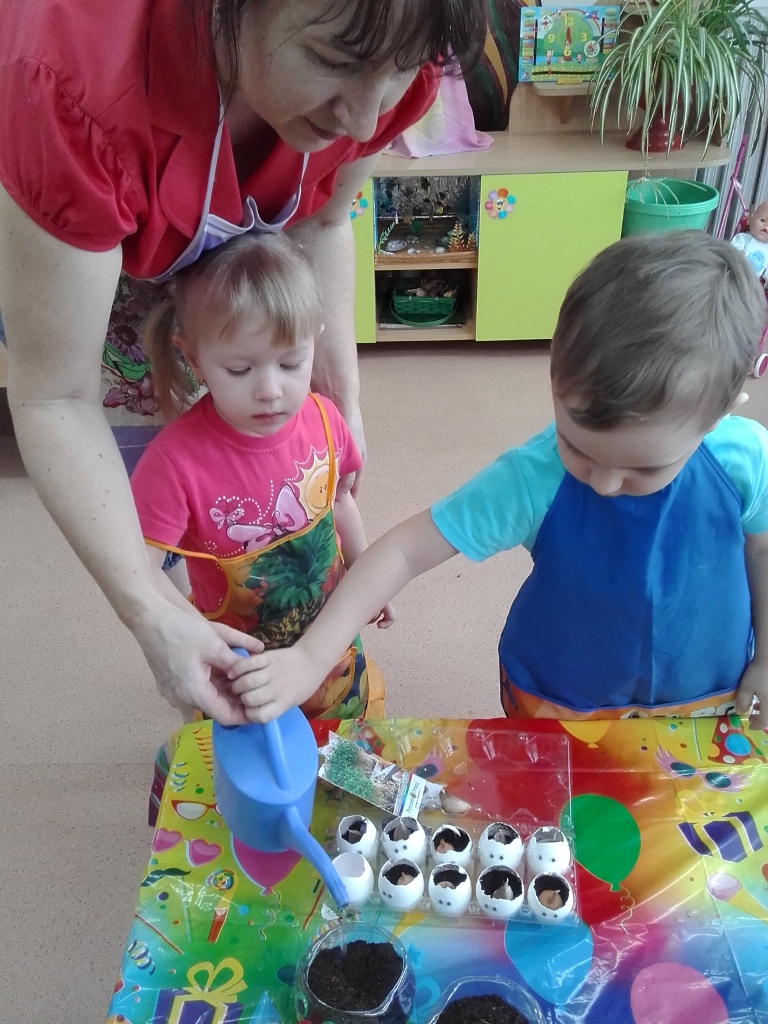 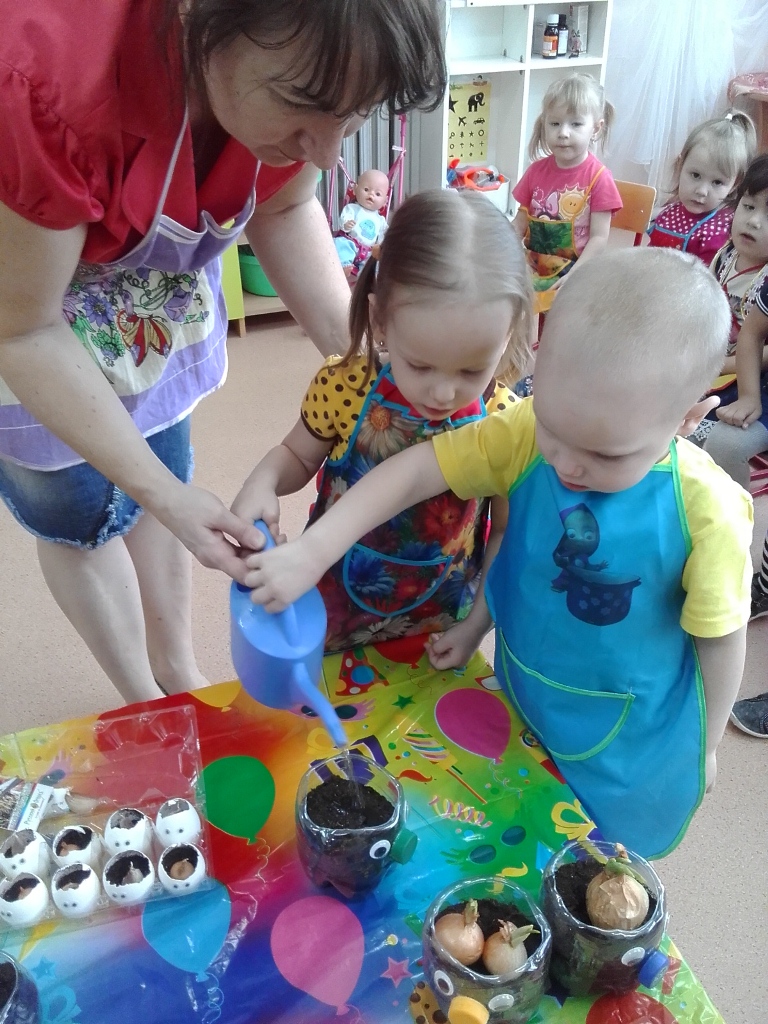 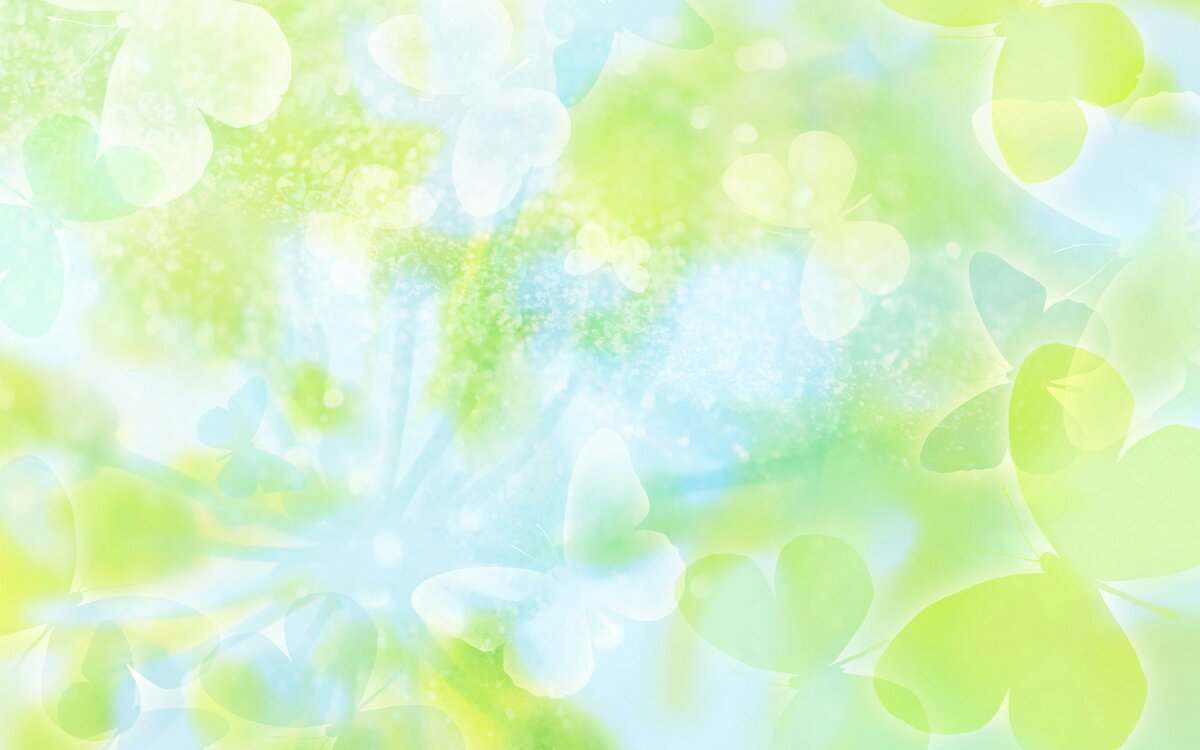 Наблюдая за ними, ребята обогащают свой чувственный опыт, на котором и основывается их дальнейшее творчество.
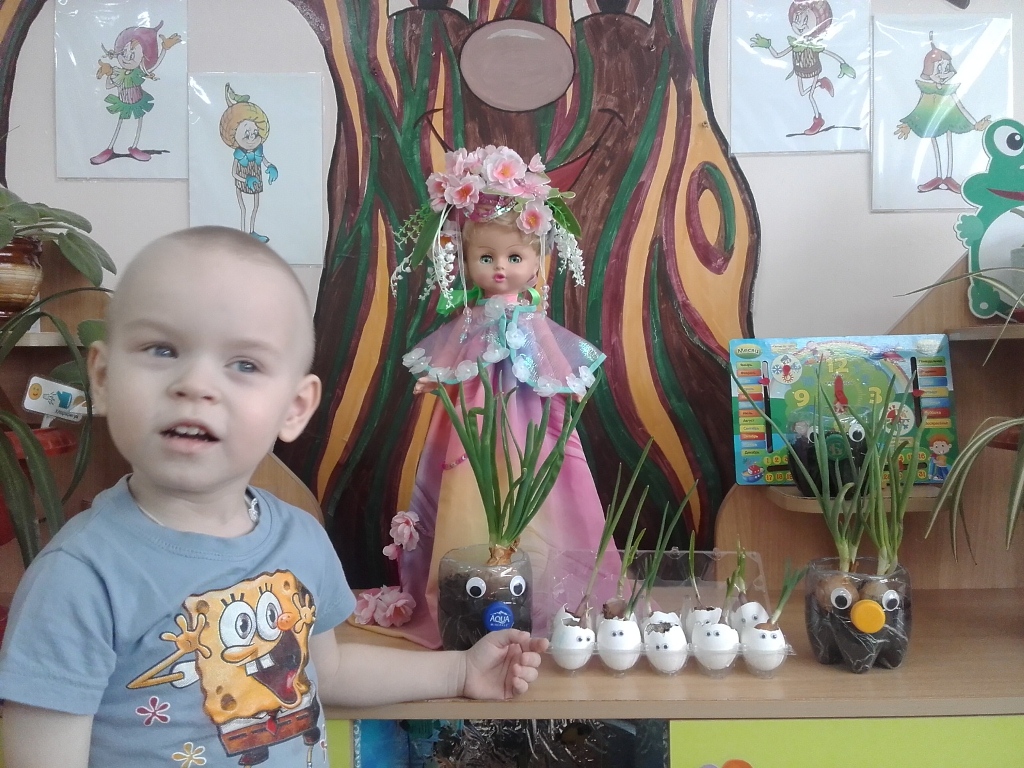 Полюбуйтесь, какой замечательный лучок мы вырастили. Супчик с ним ещё вкуснее и полезнее!